1
Georgetown School Committee
School year 2016-2017
Public Meeting
May 17, 2016
2
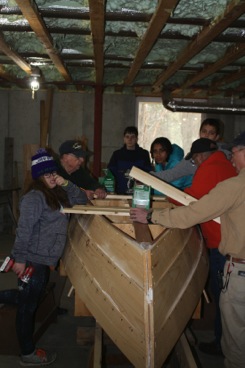 Students engage in authentic learning experiences exploring our unique coastal environment.
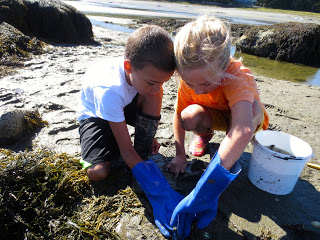 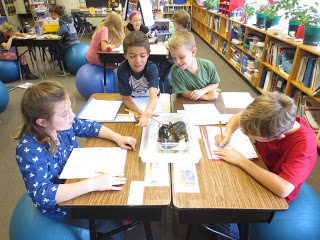 3
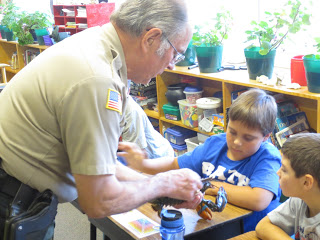 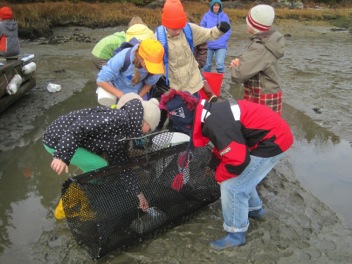 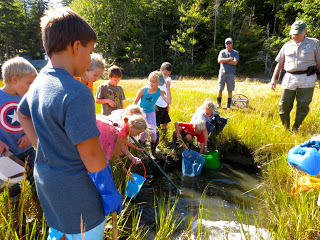 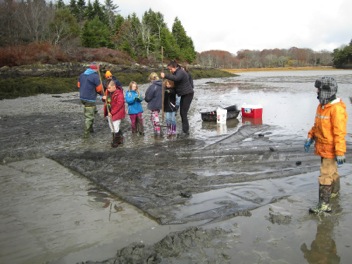 4
School activities provide our students opportunities to foster and develop relationships throughout the school, reinforcing our positive school community.
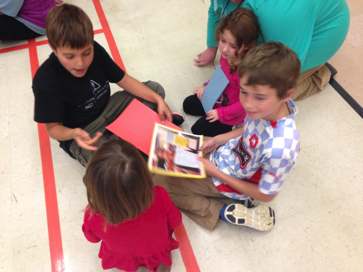 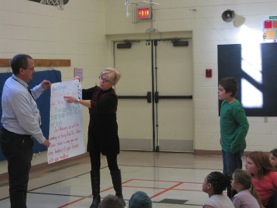 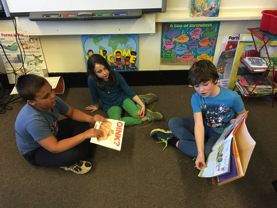 5
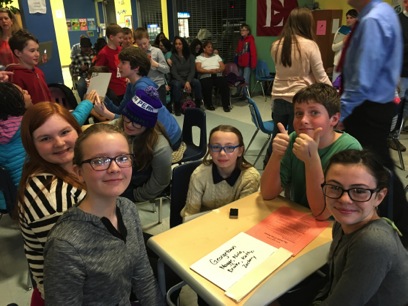 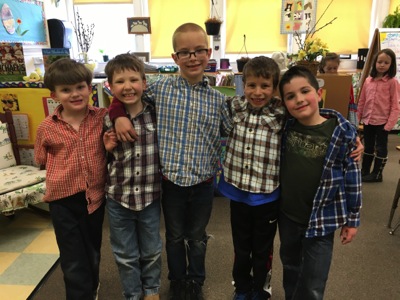 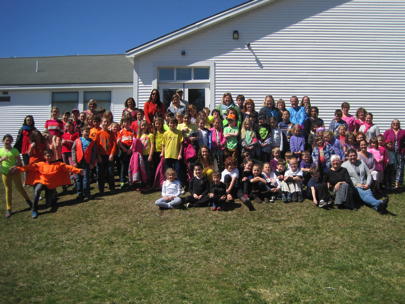 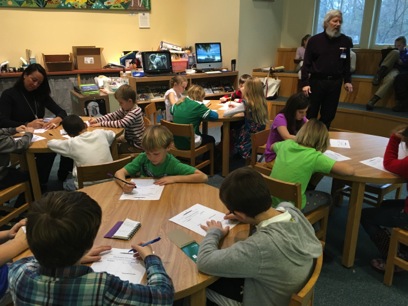 6
Recommended Expenses
2016-2017      $2,382,506
2015-2016      $2,203,033

Increase of $179,473
7
Significant Increases Include
Tuition					$  72,759

Special Ed ODP				$  79,740

Special Ed Transportation		$  20,000	

Total						$172,499
8
Salary & Benefit Changes
9
Anticipated Revenues
Tuition					$  25,000
State Subsidy:     			$  73,826

15-16  Anticipated Balance		$  75,000
14-15 Excess Carryforward	$  57,000

Total:					$ 230,826
10
Federal Funds
Estimated for FY 17 

Title IA Targeted Funds		$ 12,010	Title IA Ed Tech
 
Local Entitlement Special Ed.		 $ 24,909	Occupational & Physical Therapy						
Local Entitlement Pre-School		$       583	used toward Pre-K Supplies
								
Title IIA Improving Teacher Quality 	$   4,754  Conference, Travel & Workshops
							
REAP Small Schools		$  9,876   STEM Supplies

Total Federal Funds:		$ 52,132
11
Town Assessment
Total Increase of $156,849 or 7.9%
12
13
Georgetown Central SchoolEnrollment FY 2015 – FY 2016
14
15
Budgeted Tuition
16
Tuition Cost by School
7-8
RSU 1			$9,023.12	x 16	$ 144,369.92
Center for Teaching & Learning	$8,626.01	x   1	$     8,626.01
Brunswick Jr High School	$9,581.71	x   1	$     9,581.71

Total						   18	$ 162,577.64

9-12
RSU 1			$  8,990.05	x 31	$  278,691.55
North Yarmouth Academy	$ 11,275.80	x   2	$    22,551.60
Brunswick High School	$10,637.55	x   1	$    10,637.55
ME School of Sci & Math		$10,637.55	x   1	$    10,637.55
Reserve			$  8,990.05	x   2	$    17,980.10

Total						    37	$  340,498.35
17
Staffing
18
Support Staff
19
Integrating technology engages our students and teaches problem solving and critical thinking skills necessary for 21st century learning. Technology allows for making global connections for students to learn through others.
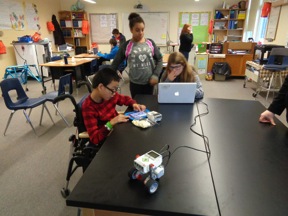 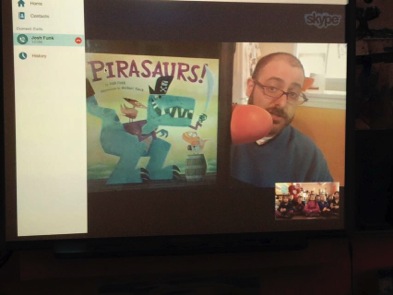 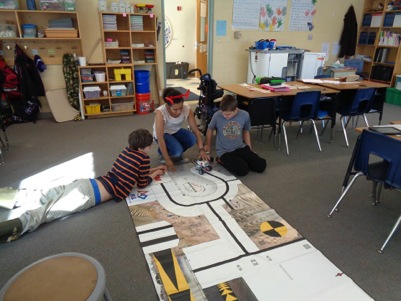 20
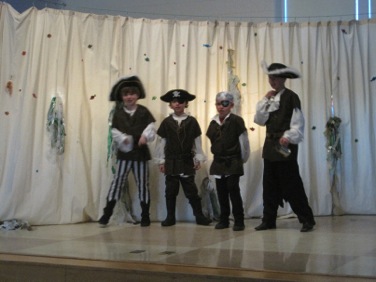 Students benefit from fine arts instruction and extracurricular opportunities.
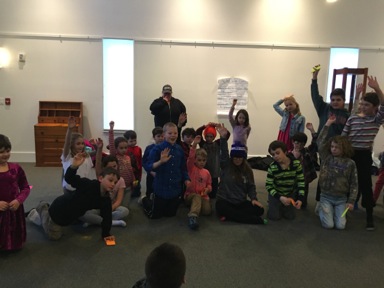 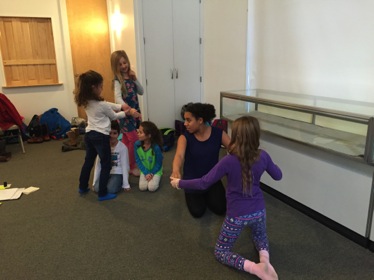 21
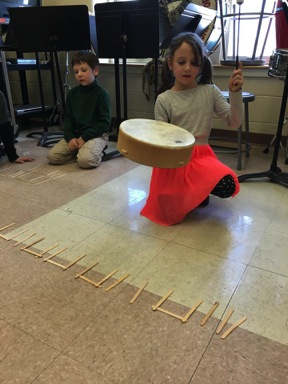 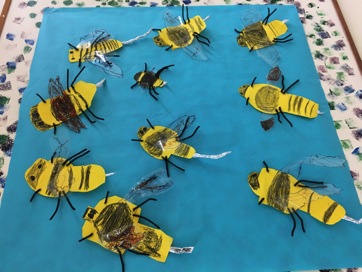 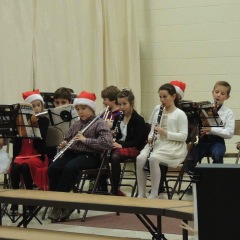 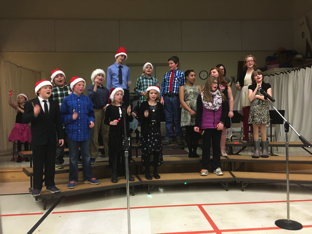 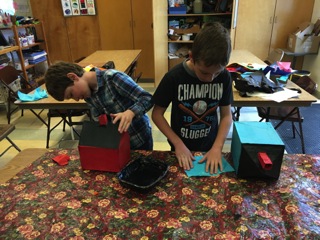 22
Budget presentation
Please come to town meeting to vote.
Upcoming meetings:

Elections – June 14th 
Town Meeting – June 18th